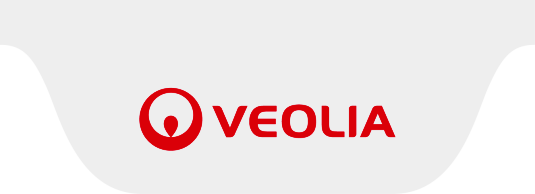 Szegedi Vízmű Zrt.
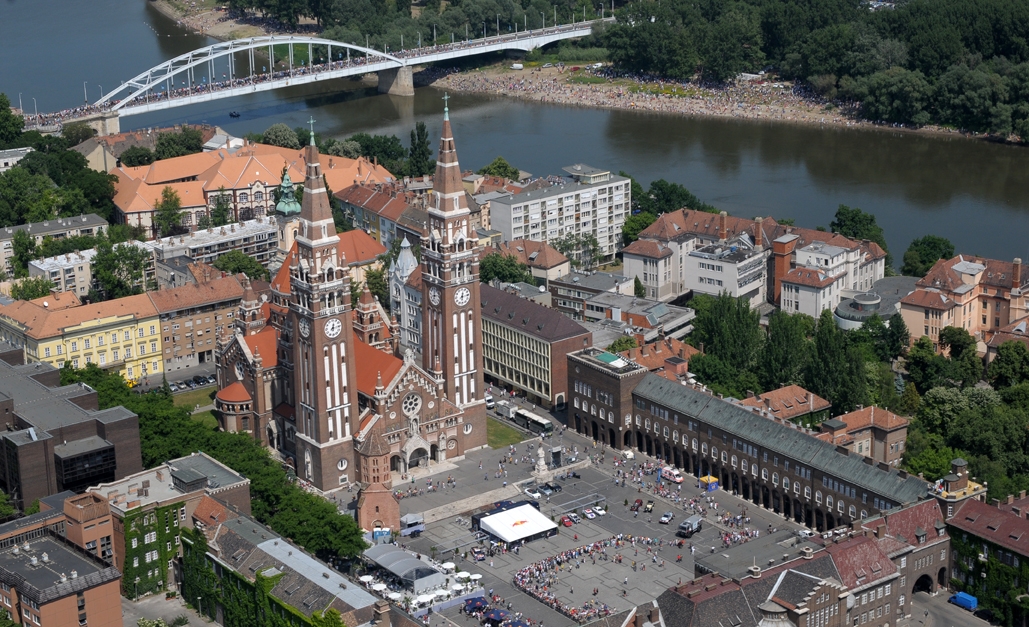 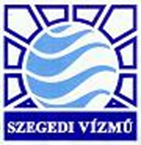 Internal governance: the importance of sound HR practices
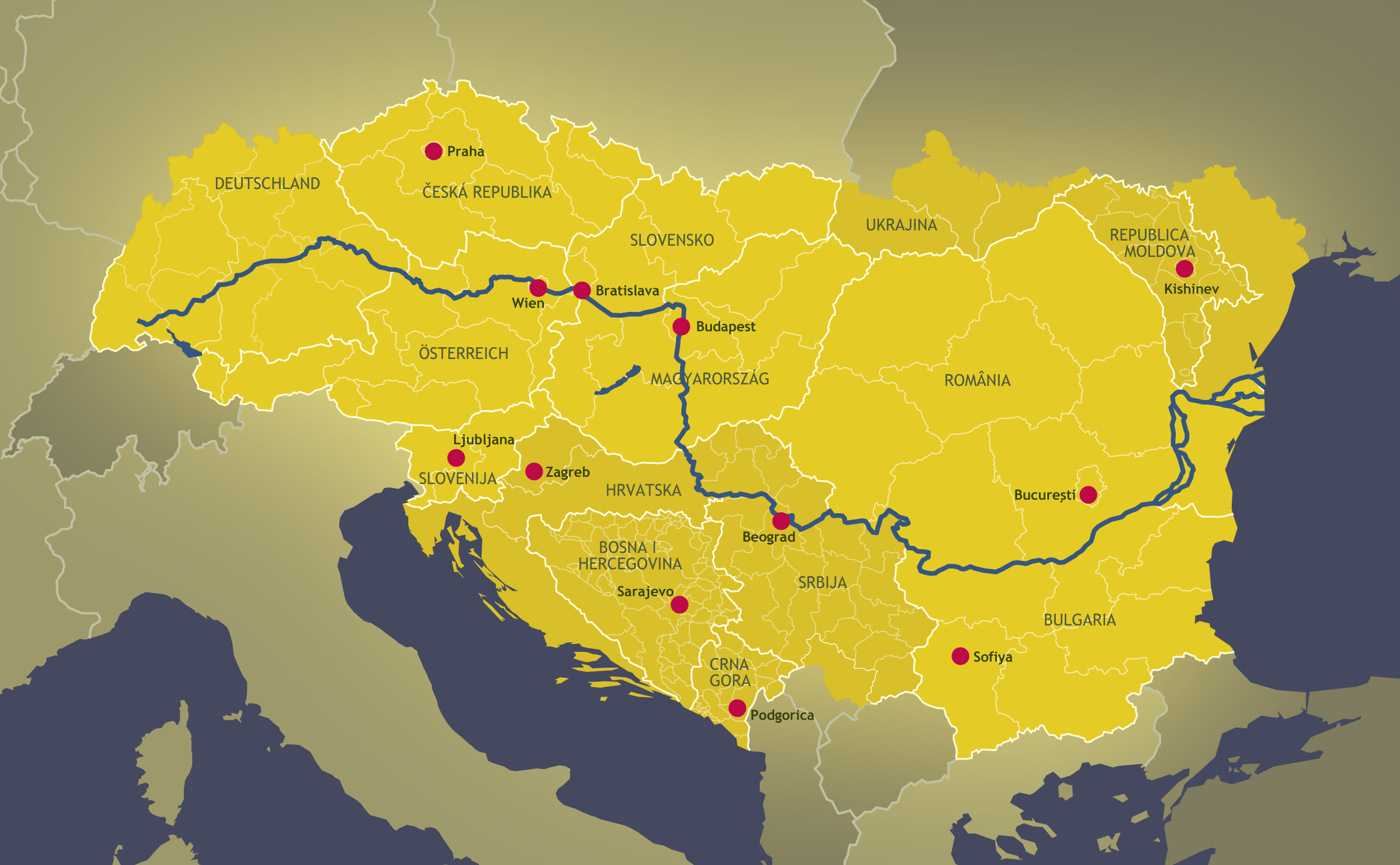 Countries of the Danube
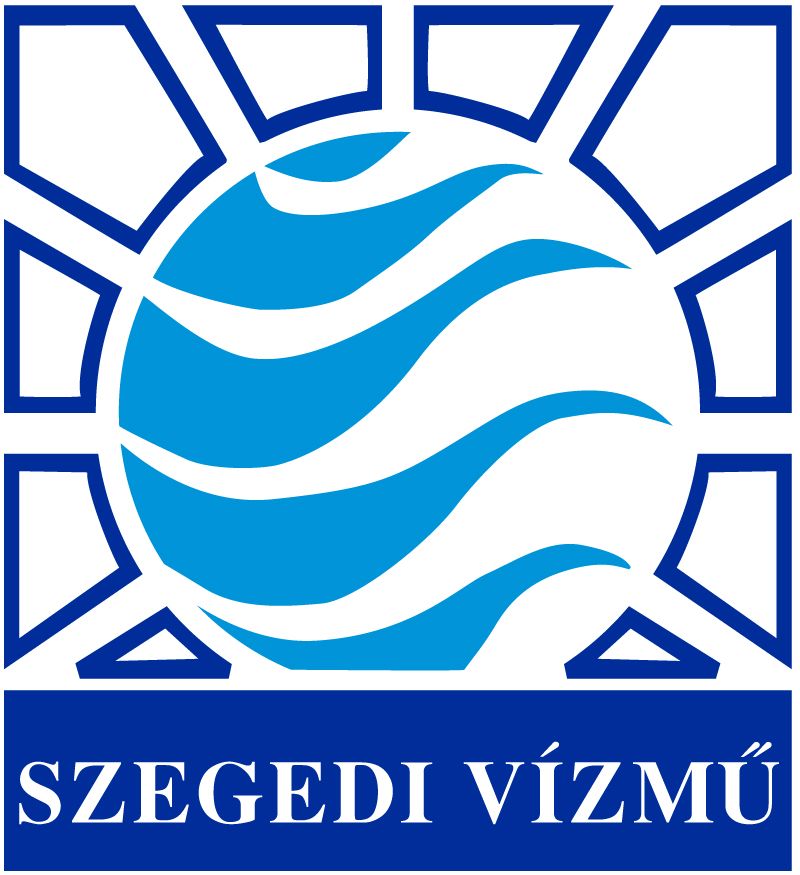 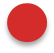 General data
Operational form:
    Szeged: Asset rental contract until 2024
    Algyő: concession until 2018

Utility owners:
    Local municipalities

Operated utility asset:
   EUR  145 million

Main activities:
    Drinking water network (690 km)
    Sewage network(618 km),  waste water treatment
    Rainwater open ditches (249 km)
    Reconstruction of networks
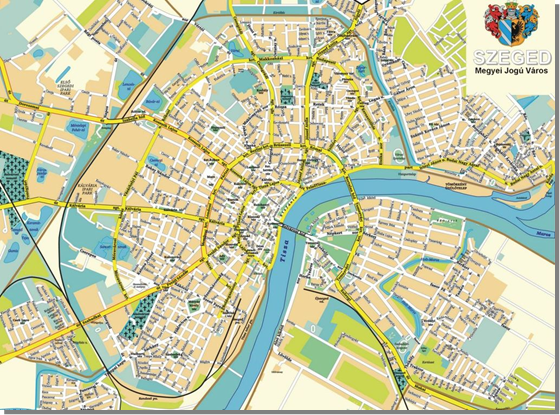 Inhabitant supplied
   175 th people, 81,5 th consumers
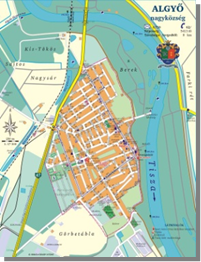 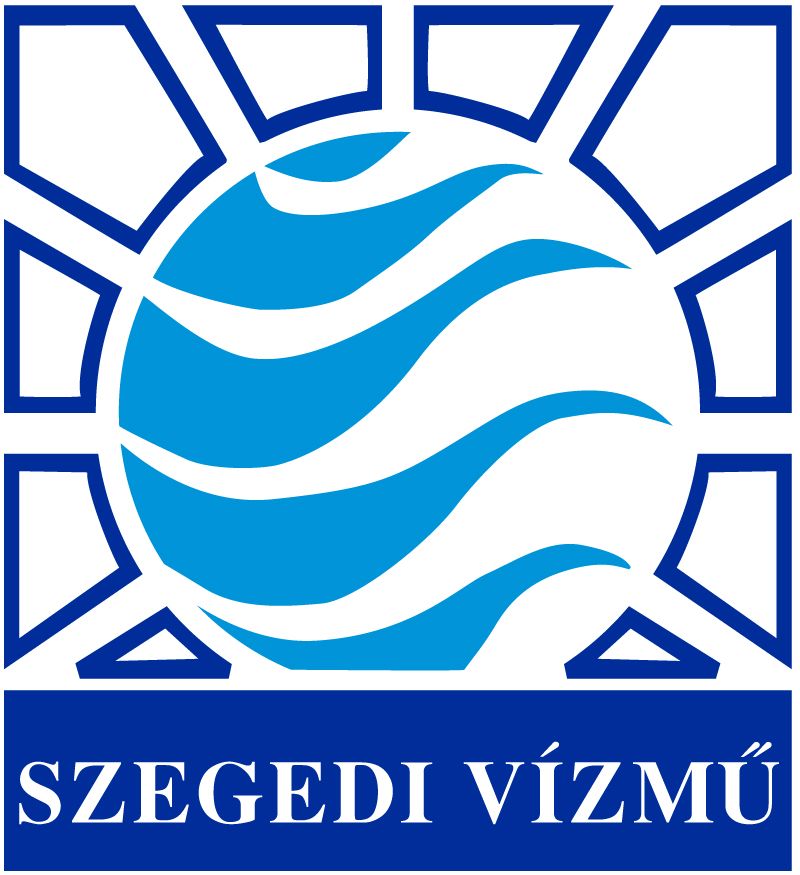 Shareholders
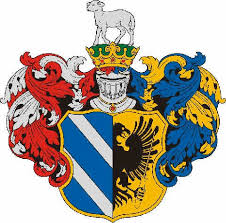 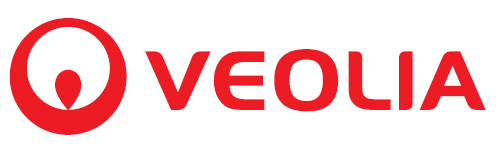 Veolia Víz Zrt. (management right)
    49 %
Municipality of Szeged                                51 %
Period of cooperation: 1994 – 2024

Original term of contract: 15 years
Enlengthened twice
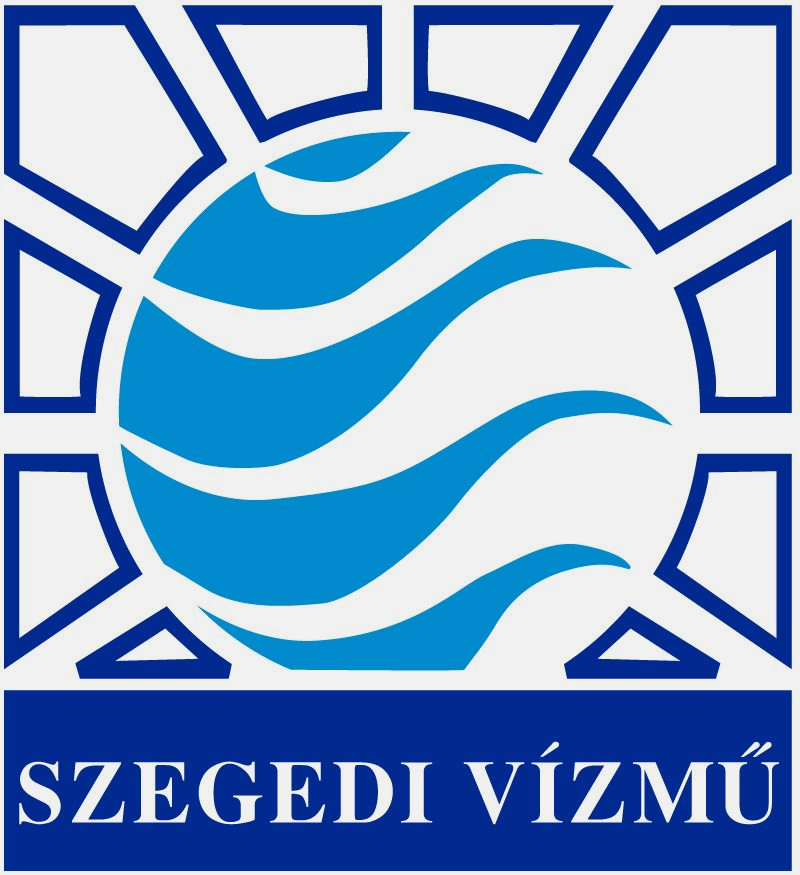 Framework of the cooperation
Frame Agreement
between shareholders
Stipulates rights and obligations of the parties
Management rights remain with the professional investor
5-member Board (3 members from Veolia, 2 members from municipality
     1 of them the president)
6-member Supervisory Board (3 members from Municipality 1 member     from Veolia 2 employee delegates)
            → Municipality control over the company through Supervisory Board 
General Meeting decides on significant matters only via unanimous voting (Balance Sheet, P&L account, delegation issues, etc.)
Includes the tariff formula
Defining Starting tariffs in 1994. which did not include coverage
Profit based on efficiency increase
Inflation index increase
Possibility for correction of quantity volume (has not been implemented)
Ensuring the recovery of new assets
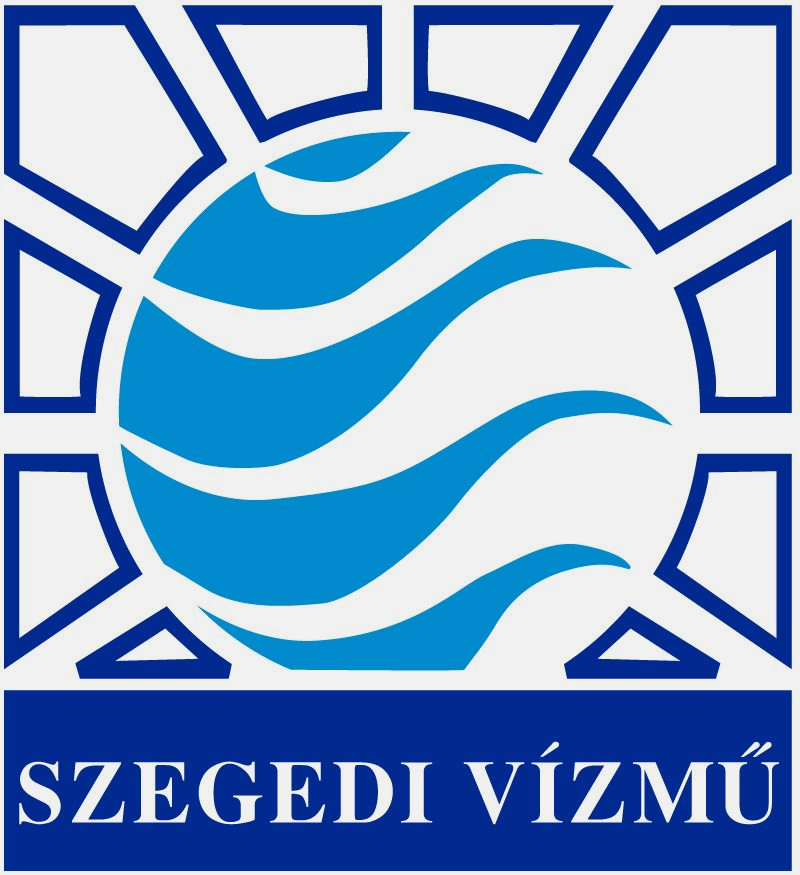 Framework of the cooperation
Operation Contract
Between Municipality and the Waterworks company
Water supply, wastewater disposal and treatment, rainwater disposal
Operation rights and obligations 
Defining technical and financial details
Rental contract for utility assets
The assets are owned by Municipality (EUR 145 millions)
Rental fee defined by formula
Rental fee depends on:
Supplied volume
Receivables collection ratio
Rental fee is 1/3rd of turnover
Rental fee only used for development and reconstruction of utility assets (50%-50%)
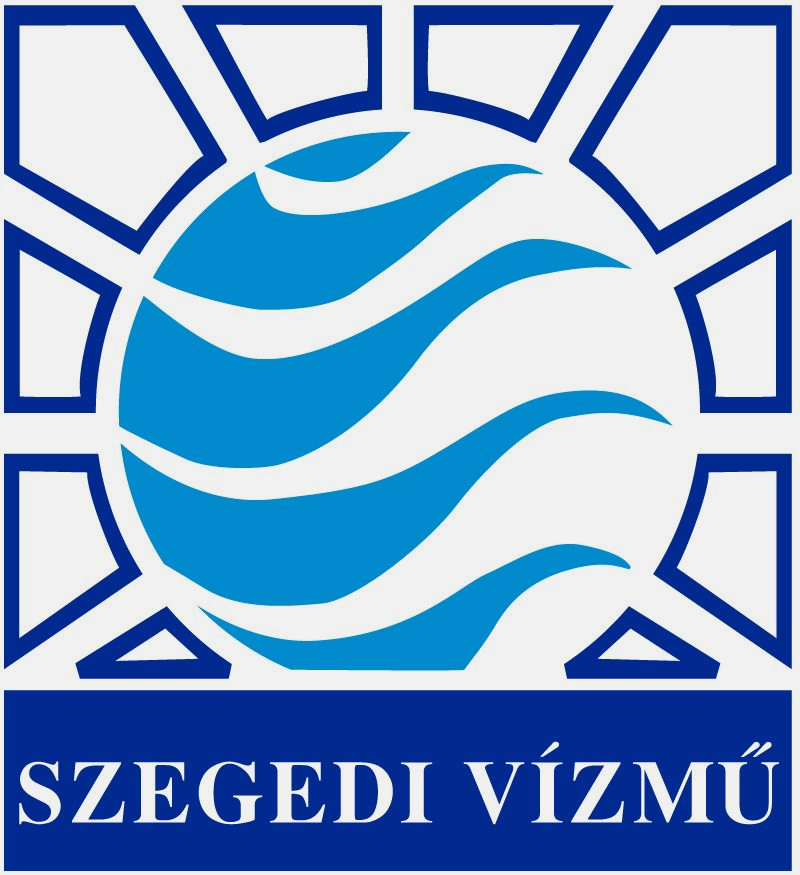 Business figures
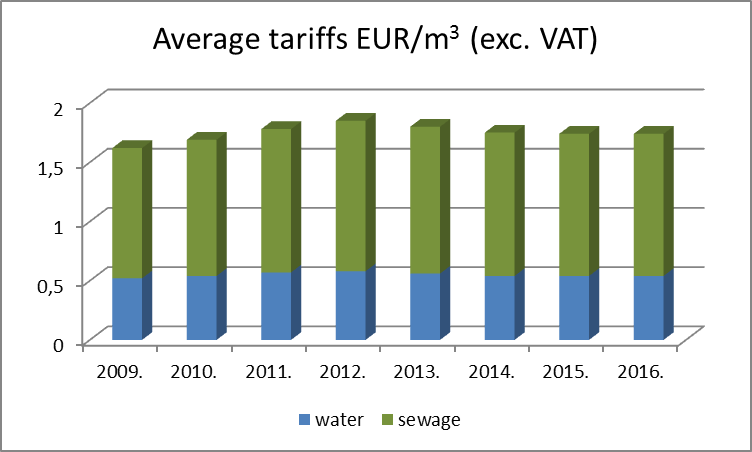 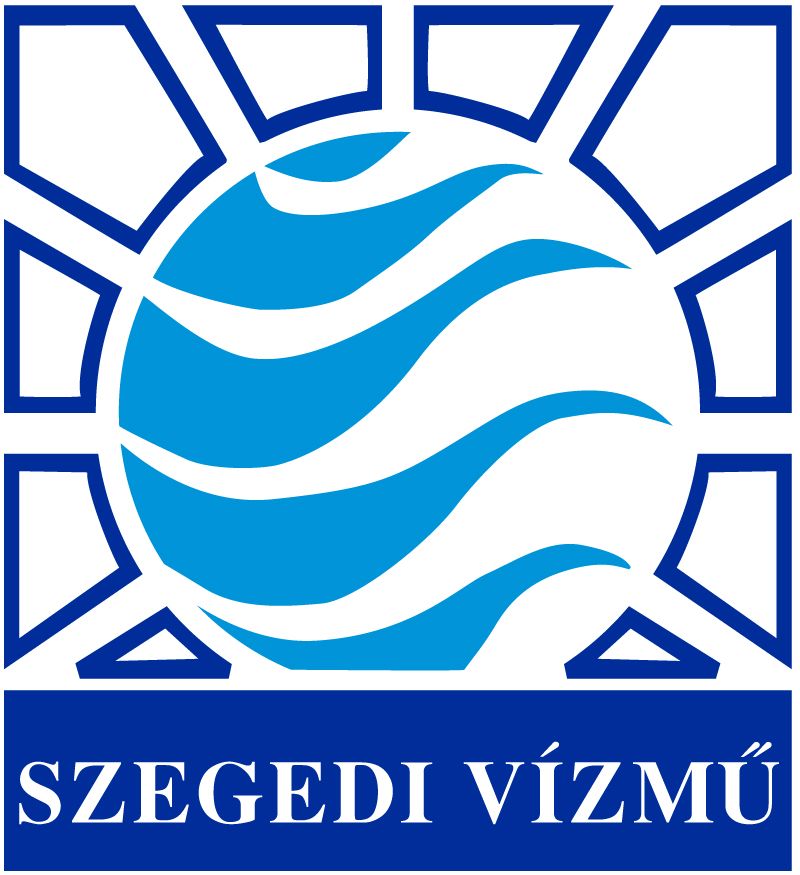 Business figures
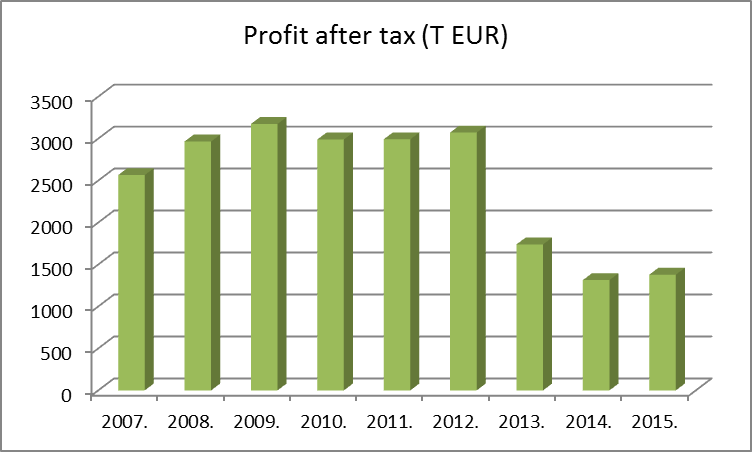 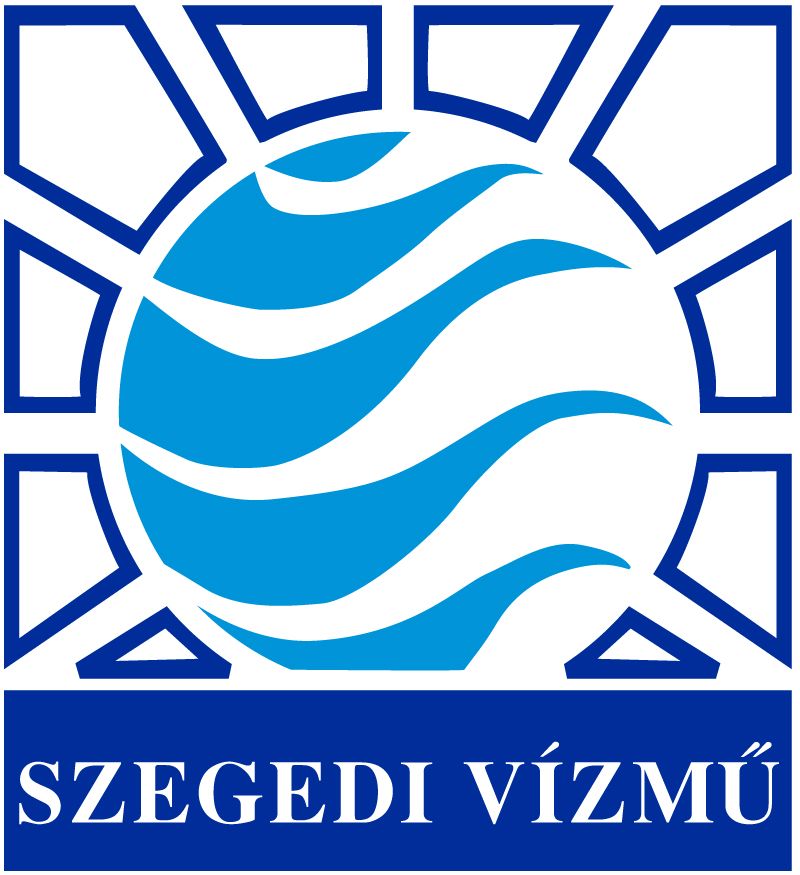 Indicators
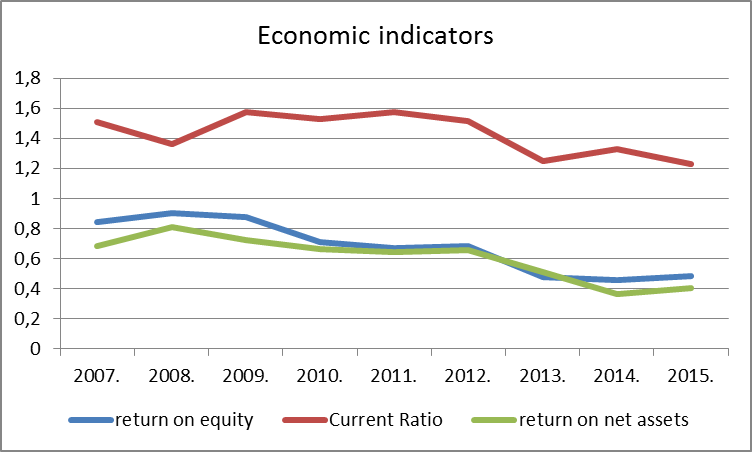 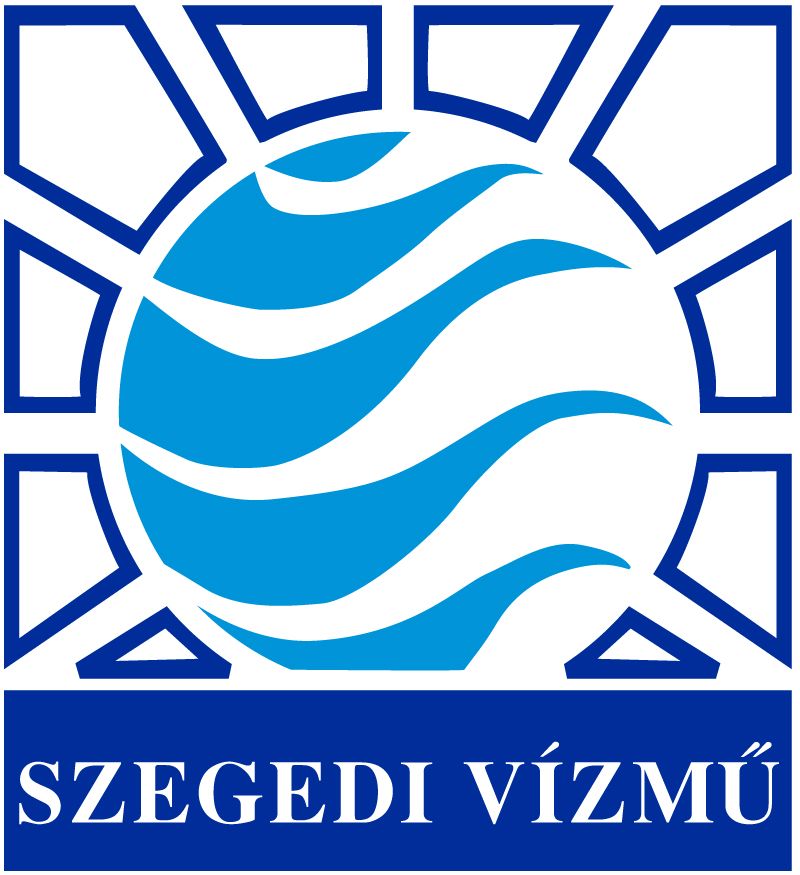 Mixed capital model advantages
Ensures the independence of the company’s professional governance 
Operational governance based on exclusively professional aspects 
Politics-free management
Veolia provides support and strict control
Municipality negotiates with company throw their professional staff and elected commities, mainly about development and reconstruction issues  
Exercising ownership rights via General Assembly
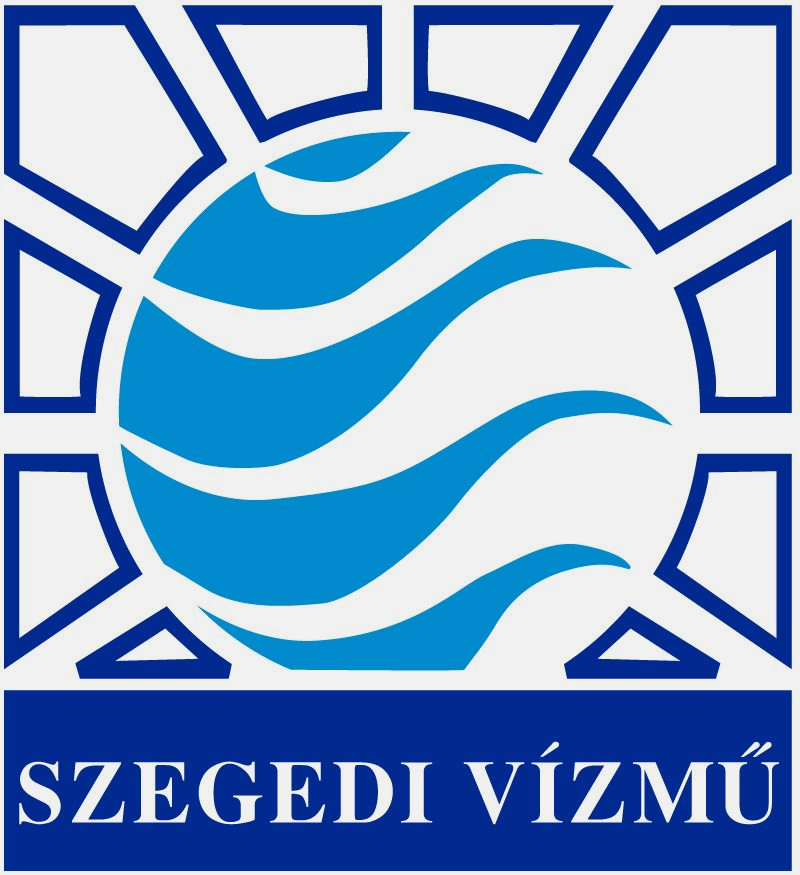 Main activities of professional investors
Strict professional support and control
SOX/CAP			- action plan
ELC								- value creation index	
Veolia Finance Transformation		- performance evaluation

Common projects for example:
Reduction of net WCR current assets
Danube project 
Direct debit
Increase of the number of electronic services
Reduction of meter readings
Monitoring of efficiency improvement
     actions
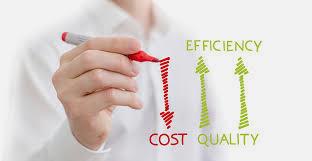 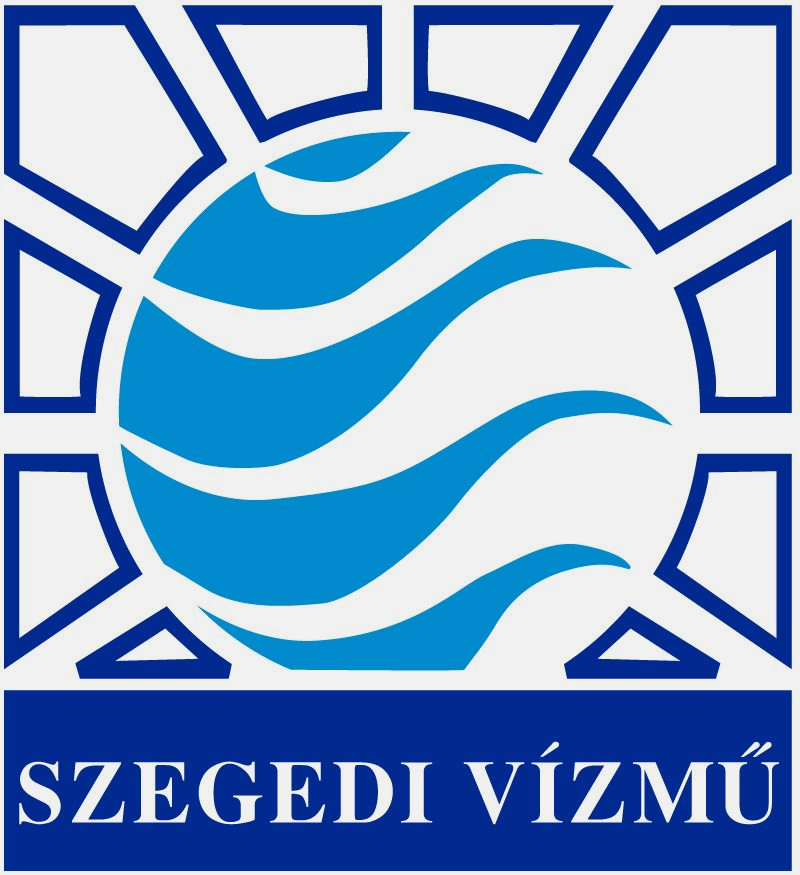 Legal environment changes
Before 2012
No sectoral law, only lower level regulations 
Water supply is the municipality’s obligatory task
Price authority is the municipality
After change of political system out of 33 service provider companies nearly 400 
Different levels of service
Tariffs are in wide range (EUR 0.3/m3 –EUR 3.0/m3)
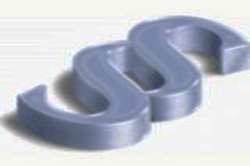 From 2012
The obligatory supply task of the municipality remains and is supplemented by the State’s obligations, but…
Price authority right withdrawn, delegated to the minister of development
Stricter legal environment
Harder financial conditions
Increase of the State’s role
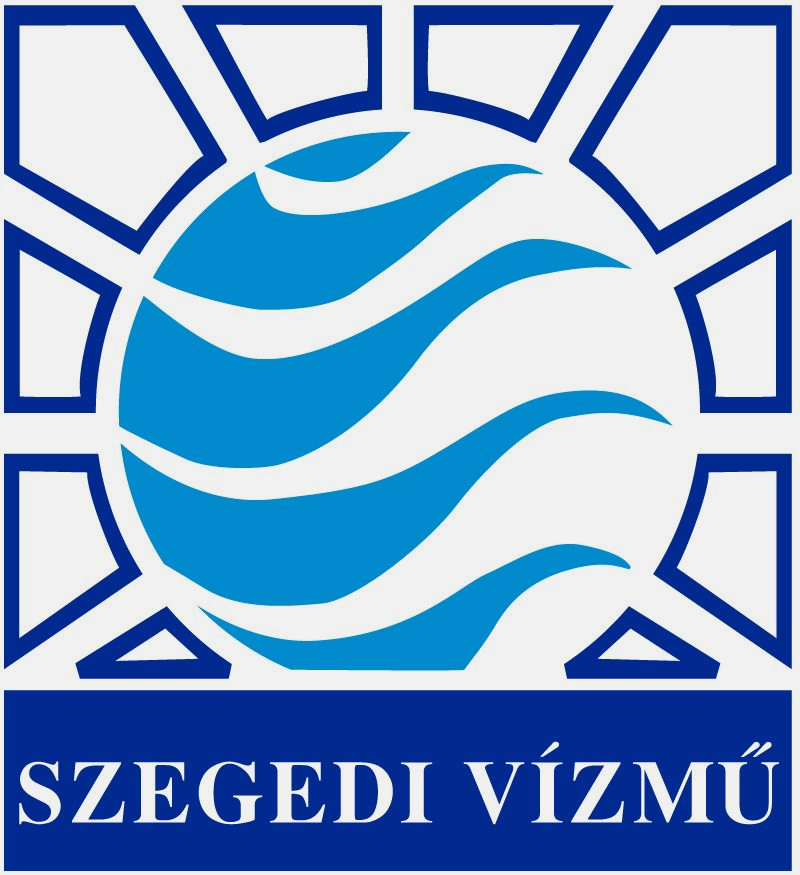 Legal environment changes
New sectorial law effective date 23:00 h 31-12-2011
Principles
    sustainability of resources
    security of supply
    responsibility for supply
    responsibility of service provider
    „polluter pays” principle
    regionality
    return of costs (2000/60/EC) 
    „lowest cost” principle
    no cross-financing
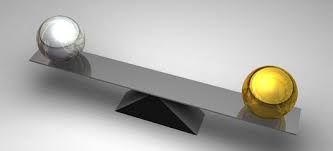 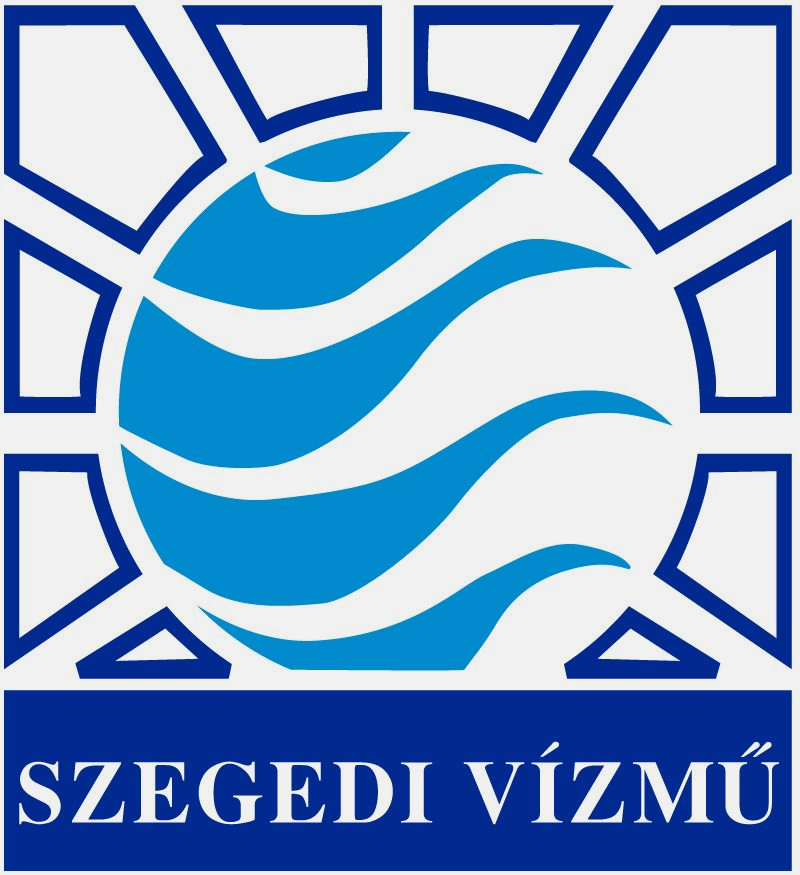 Legal environment changes
Main objectives
Service provider integration
Defining the minimum number of consumers
Appointing the State Supervision Authority (Hungarian Energy and Public Utility Regulatory Authority, MEKH)
Operational licenses issued by MEKH (1541- page long application for our company)
State control instead of municipality control
Increasing supply security and quality of operations
Increasing efficiency through scales of economy
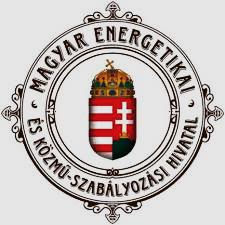 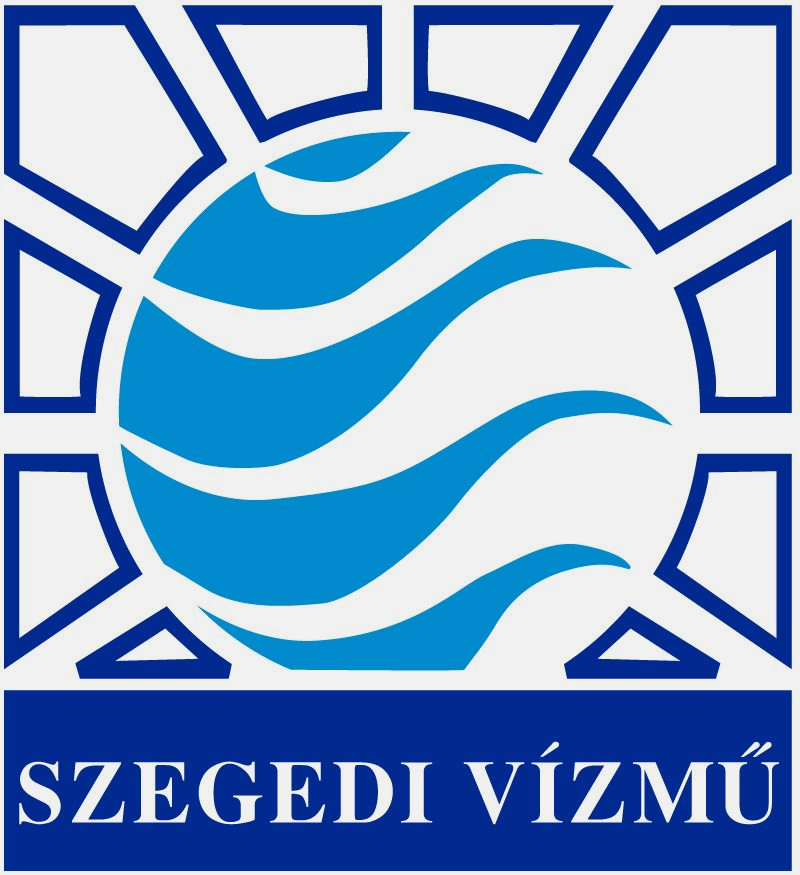 In practice…
Principles defined by law are continuously  violated:

 Short-term political decisions instead of professional aspects
Extra burdens
      (SZV: EUR 2.4 million, 12% of  revenue of main activities in 2015)
  from 01-07-2013, 10% reduction  of residential tariffs,
  other water charges are constant           
 unfair pipeline tax 
  „Robin Hood” tax
  authority supervision fee      
Uncertainty of legal changes
Uniform tariffs on the agenda
Level of supply quality deteriorating due to tariffs not covering costs
Defining tariffs for EU financed projects delayed
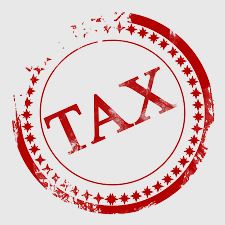 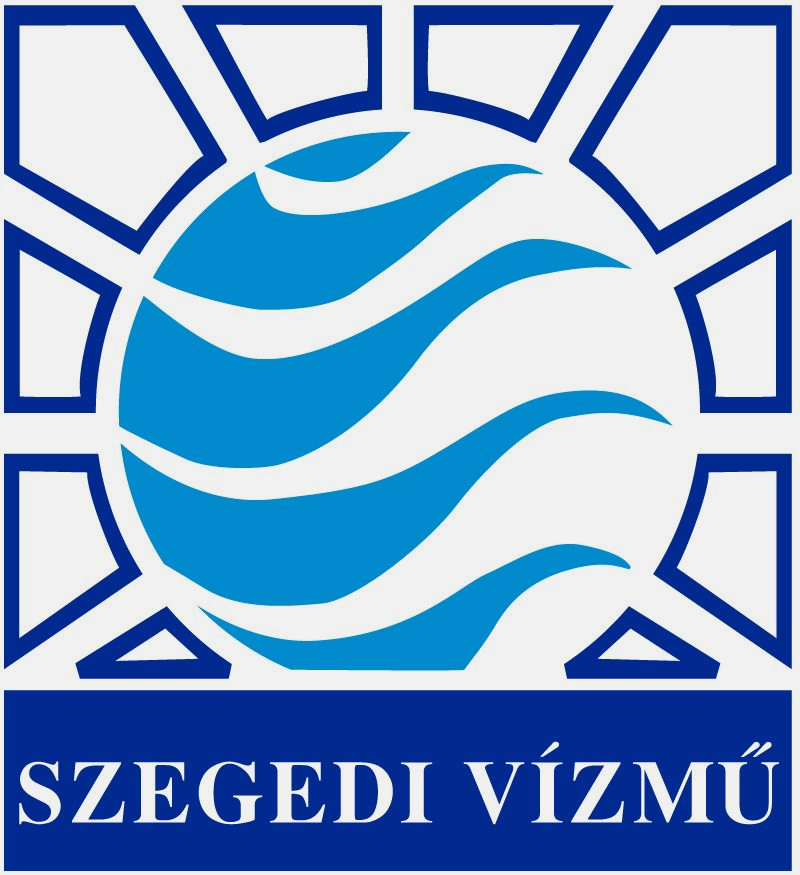 Usage of renewable energy
Utilization of biogas (production of electricity and heat-energy)
Usage of heating pump (drinking water, heat and waste water heat utilization)
Renewable energy production in 2015. 5551 MWh, 40,6% of total energy usage
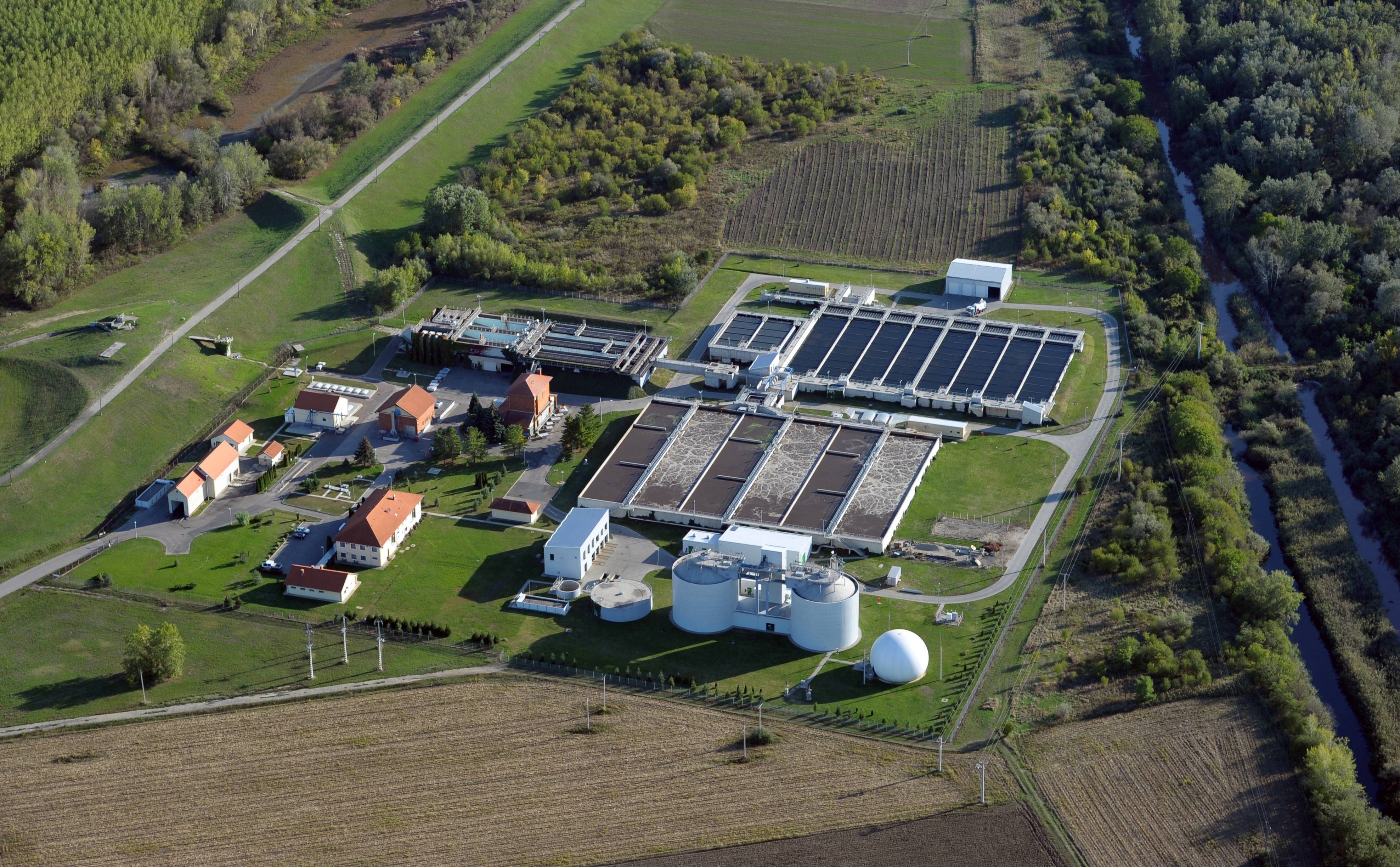 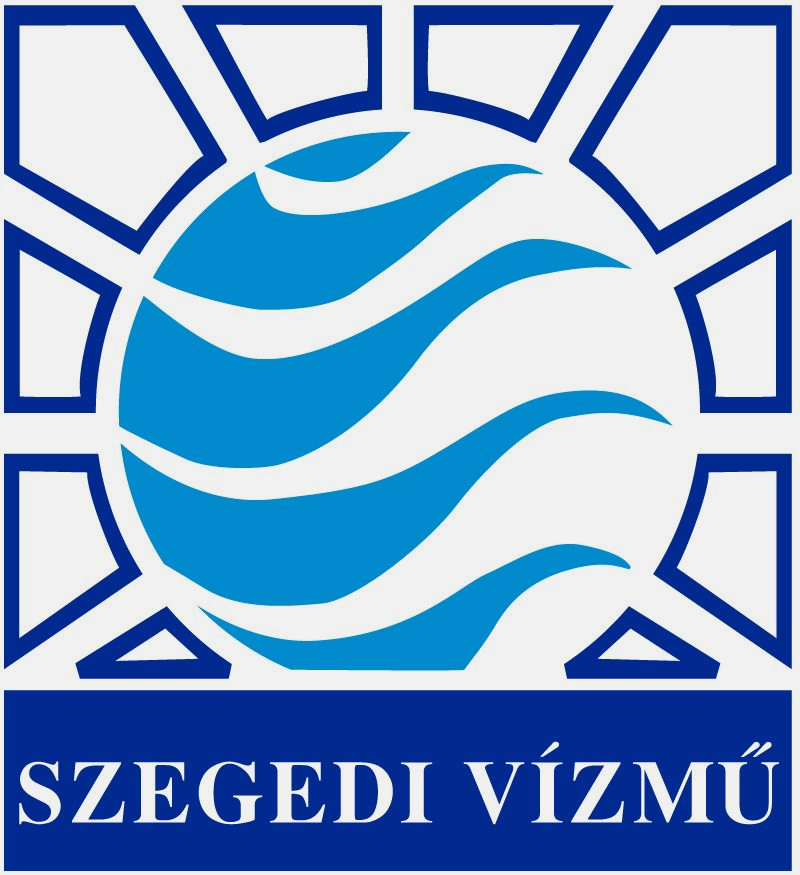 Innovative customer service solutions
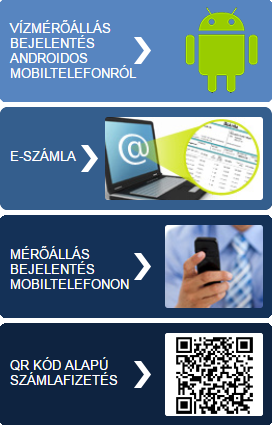 E-customer service (www.szegedivizmu.hu )
Meter readind data registration
By mobile, sms or wap (for registered clients);
By Android mobile (without registration)
On the website
By phone
E-invoice
QR code payment
Credit card payment on the wesbsite from 06-2016)
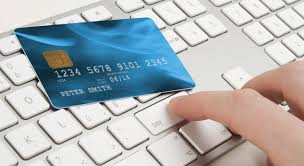 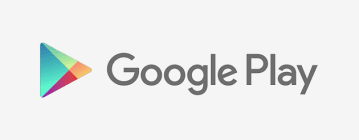 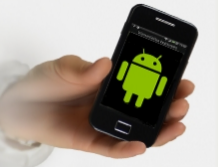 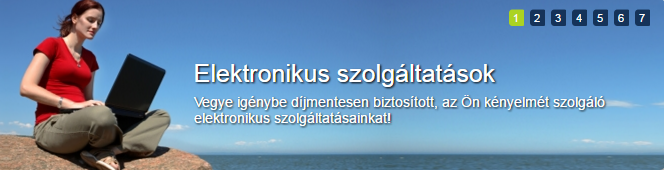 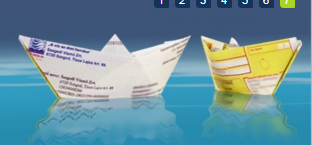 Smart Metering SolutionsIntelligent consumption measurement system
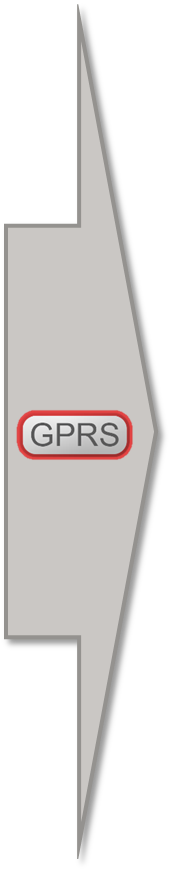 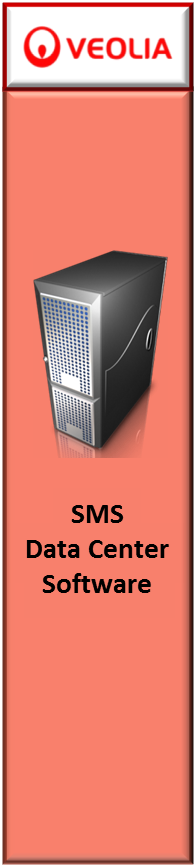 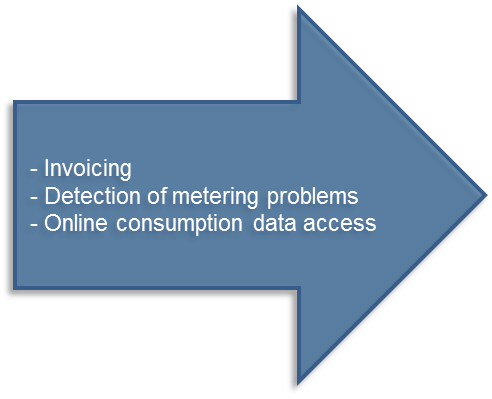 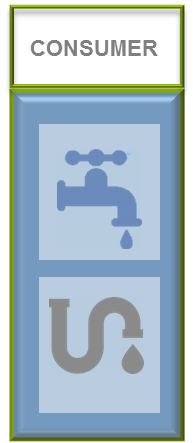 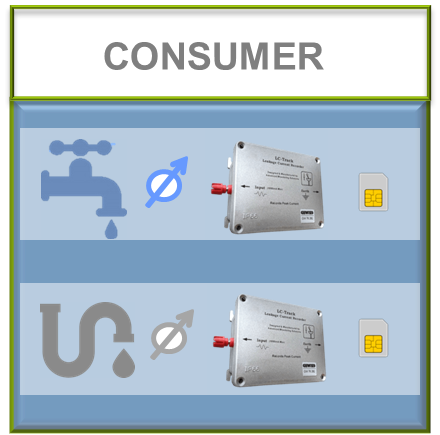 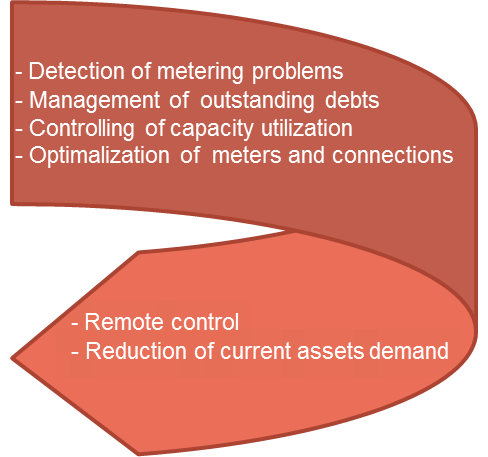 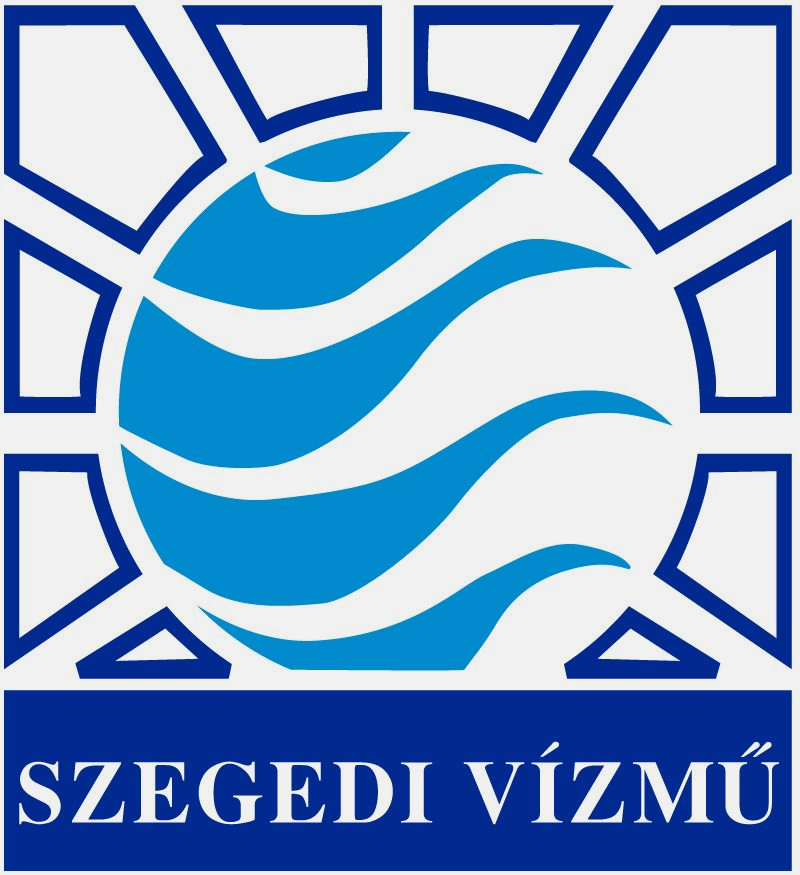 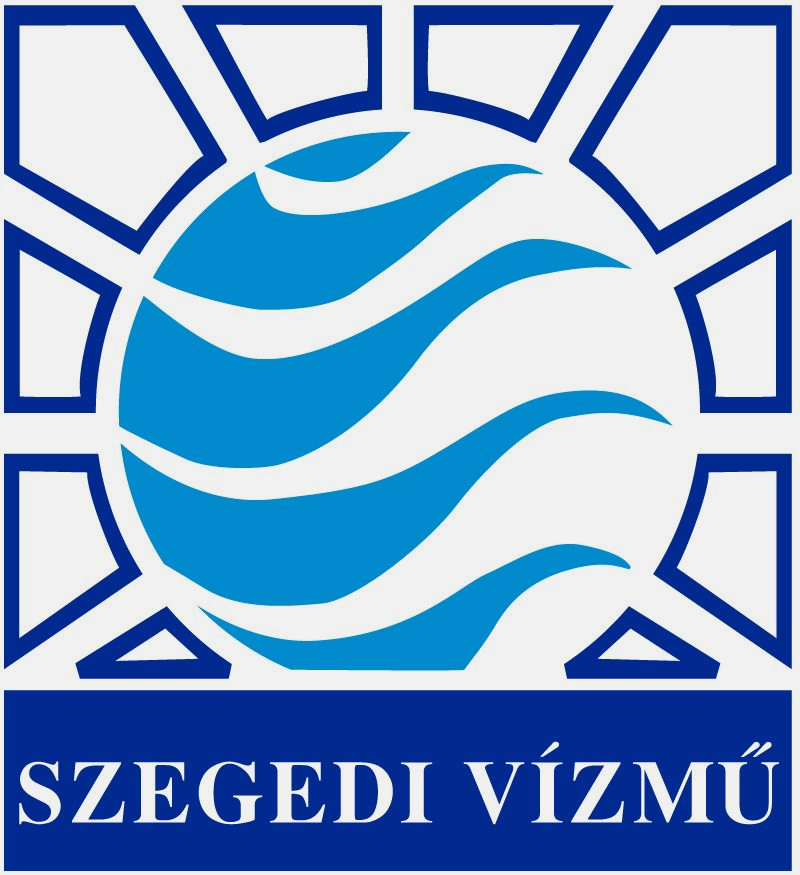 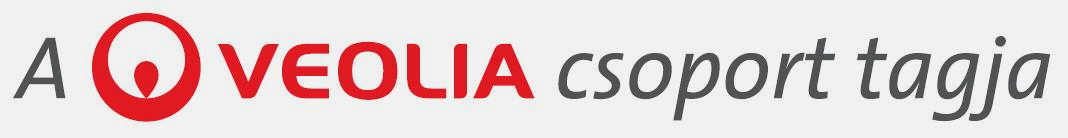 Thank you for your attention!                                       Zoltan Istokovics